Hemispheric-CMAQ Application and Evaluation for 2016
Presented by: Barron H. Henderson

OAQPS AQMG: P Dolwick, C Jang, C Misenis, N Possiel, B Timin
OAQPS EIAG: A Eyth, J Vukovich
ORD: R Mathur, C Hogrefe, G Pouliot, KW Appel
General Dynamics IT: Kathy Brehme
2018-10-23
CMAS
1
[Speaker Notes: Henderson, Dolwick, Jang, Eyth, Vukovich, Mathur, Hogrefe, Pouliot, Possiel, Timin, Appel]
Outline
Overview
CMAQ  Results and Evaluation
Global model versions and options
Emissions
Natural
Anthropogenic
Seasonal Average Ozone
Sonde Evaluation
CASTNet Evaluation
Tropospheric Ozone Assessment Report Databases
Satellite Qualitative
I won’t show results from GEOS-Chem results, but I will occasionally reference the performance from GEOS-Chem in the 2011 EPA modeling platform and preliminary 2016 GEOS-Chem.
2018-10-23
CMAS
2
Hemispheric CMAQ
GEOS-Chem
v5.2.1 (IPV, dust, halogens)
8 month spinup period
Polar stereographic (~1x1 deg)
44 Layers up to 50mb
Weather Research and Forecasting
Version 12.0.1
1-year spinup period
2x2.5 degree w/ half polar cells
72 vertical layers up to 0.01mb
~38 up to 50mb
Goddard Earth Observing System (v5) “forward product”
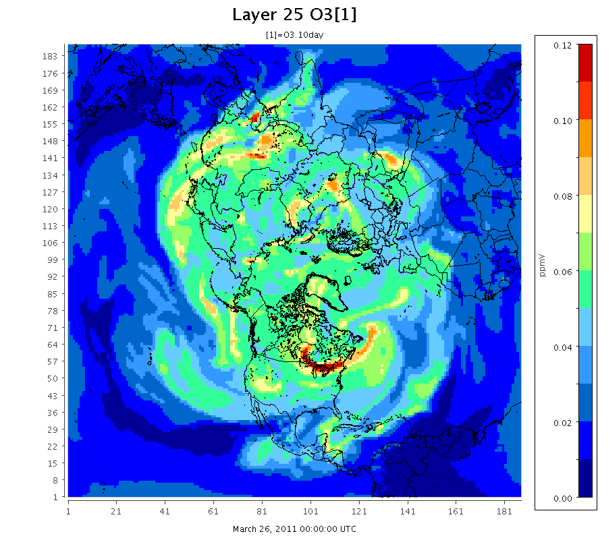 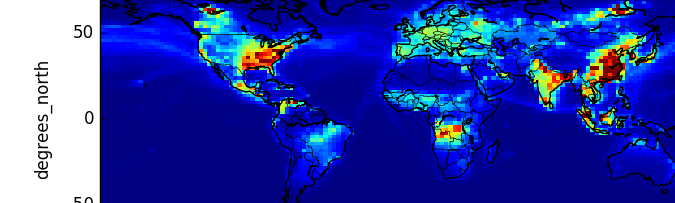 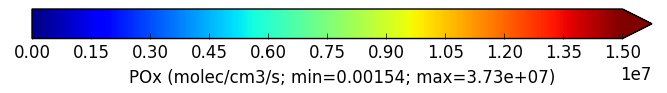 Layer 25 (~ 600 mb) 
Hourly O3 : 3/26 – 4/04/11
2018-10-23
CMAS
3
Natural Emissions
Biogenics (plants and soils):
BOTH: Model of Emissions of Gases and Aerosols from Nature (MEGAN) v2.1
H-CMAQ North America Biogenic Emission Inventory System (BEIS)
Wild and Prescribed Fires:
GEOS-Chem: 2011: GFED or 2-16: FINN v1.6
H-CMAQ: FINN v1.5 and over US 2016 platform
Lightning:
GEOS-Chem with Lee Murray updates
H-CMAQ GEIA climatological averages by latitude & season
Inline Dust:
GEOS-Chem: DEAD w/ current parameters
HCMAQ: Inline CMAQ algorithm
Sea Salt: similar in-line schemes
Dimethyl Sulfide
GEOS-Chem in-line
H-CMAQ not in present run
Relevant for aerosols and haze
More in Vukovich et al. Wednesday at 3:30pm in Grumman
2018-10-23
CMAS
4
Anthropogenic Emissions
Global
Regional
EDGAR-HTAP base year 2010
BOTH interpolated to 2014 by CEDS sector/country scalars
GEOS-Chem uses RETRO VOC
HCMAQ uses Pouliot sector-based speciation
Shipping: 
HCMAQ: EDGAR-HTAP and 2016fe platform within Continental US modeling domain
GEOS-Chem: ARCTAS SO2, ICOADS CO, and over Europe from EMEP
Aircraft:
HCMAQ: EDGAR-HTAP
GEOS-Chem: AEIC
US: 2016fe Platform
Canada: EC 2013 interpolated
Mexico
Mobile 2016 MOVES
Other scaled from 2008
Asia (non-China): MIXv1
China: Tsinghua University (THU) 
Lower sulfate than CEDS
Lower NOx than CEDS
Similar trends in power sector
Differences in metals where THU applies government required controls
More in Vukovich et al. Wednesday at 3:30pm in Grumman
2018-10-23
CMAS
5
Results and Evaluation
CMAQ-Only
Seasonal Averages for Ozone
Sonde and CASTNet Evaluation
TOAR Qualitative Evaluation
2018-10-23
CMAS
6
Ozone Surface and about 5km Spring
Northern Hemisphere Spring (March April May, MAM) concentrations are relatively low with clear transport in the mid-troposphere seen most strongly in the southern latitudes
Surface
0.5 sigma or ~500hPa or 5km
Beijing
2018-10-23
CMAS
7
Ozone Surface and about 5km Summer
Northern Hemisphere Summer (June-July-August, JJA) concentrations are higher both at the surface and aloft., but the transport patterns are less clearly defined than spring.
Surface
0.5 sigma or ~500 hPa or ~5km
Beijing
2018-10-23
CMAS
8
Evaluation Networks
WOUDC
In domain sites: 29; launches: 1315
Many in NA and W EU
Averaging samples w/in CMAQ sigma levels
CASTNet
Large scale simulations will not capture small-scale gradients
Not all CASTNet sites are rural




In-service Aircraft for Global Observing System (IAGOS)
333 grid cells covered
3156 ascents or descents
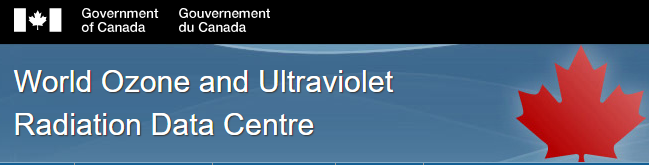 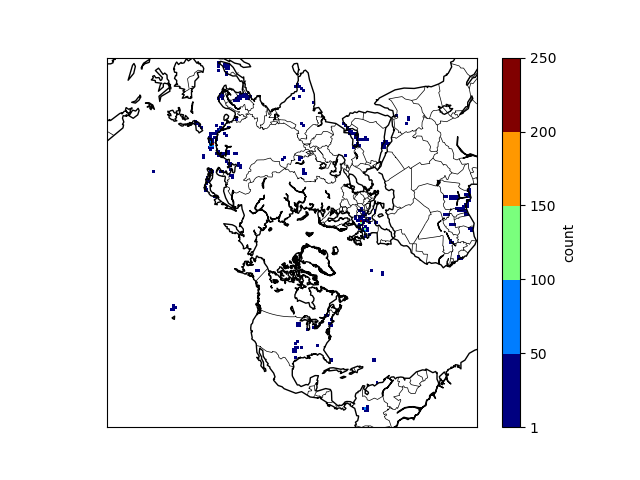 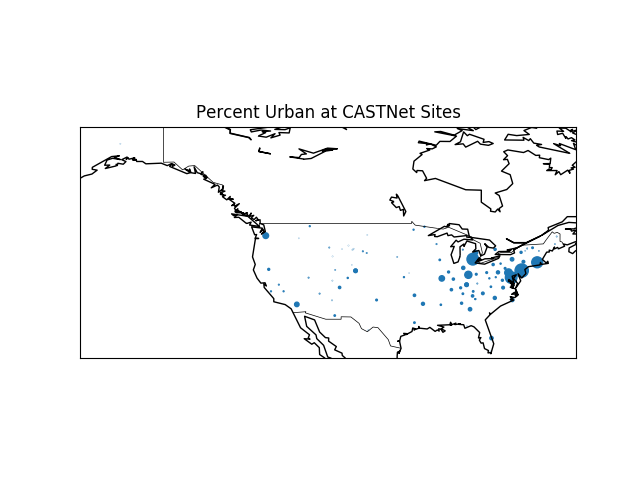 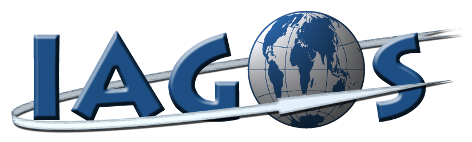 2018-10-23
CMAS
9
[Speaker Notes: Thanks to]
WOUDC Sondes: by Site (all Times)
<2x
Sorted by latitude and averaged across launches
Near tropopause bias that is strongest in the northern latitudes
<3/2 x
(80, 120) percent
>2/3 x
>1/2 x
-1 degrees
82 degrees
Observations
H-CMAQ
Ratio
2018-10-23
CMAS
10
[Speaker Notes: There appears to be a near tropopause bias that is strongest in the northern latitudes]
WOUDC Sondes: by Time (all Sites)
<2x
Near tropopause bias is strongest in the spring.
WRF-CMAQ demonstrates increased downward mixing in March/April, but it appears muted compared to the sondes.
The mid troposphere (600-400 hPa) sondes have a maximum in that is not present in CMAQ.
<3/2 x
(80, 120) %
>2/3 x
>1/2 x
Jan 1, 2016
Dec 31, 2017
Observations
H-CMAQ
Ratio
2018-10-23
CMAS
11
[Speaker Notes: The]
IAGOS Flights
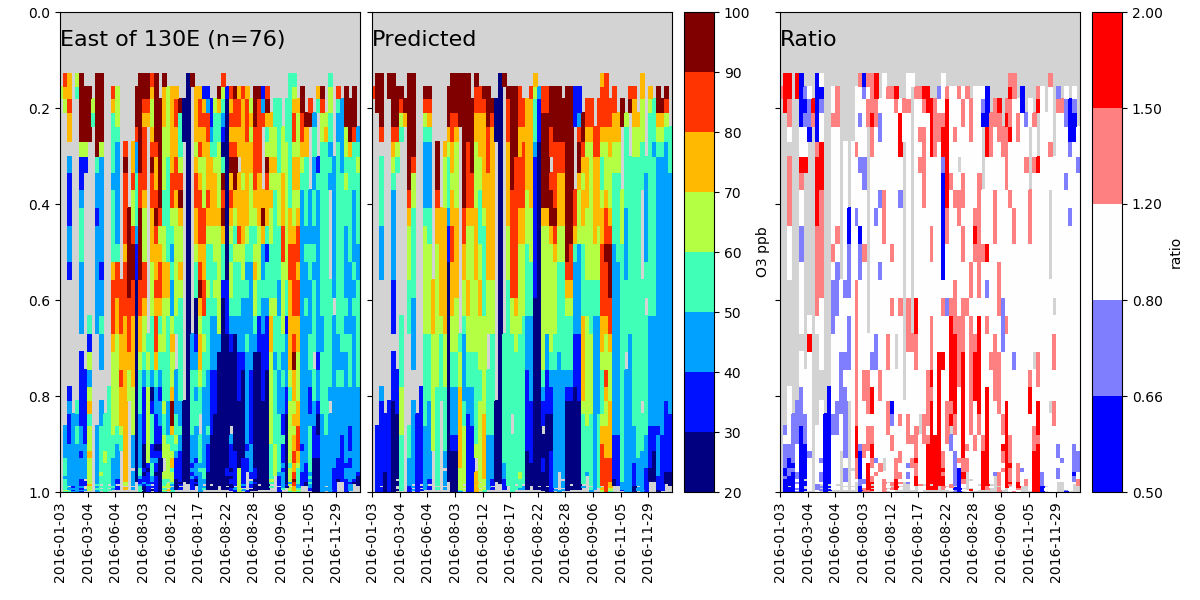 Focusing on east (Japan) for Asian outflow
Missing Apr, Jul, and Oct flights
Captures a few prominent upper air features
Tends to be high biased
Over the continent, tends to be higher biased
2018-10-23
CMAS
12
IAGOS Flights
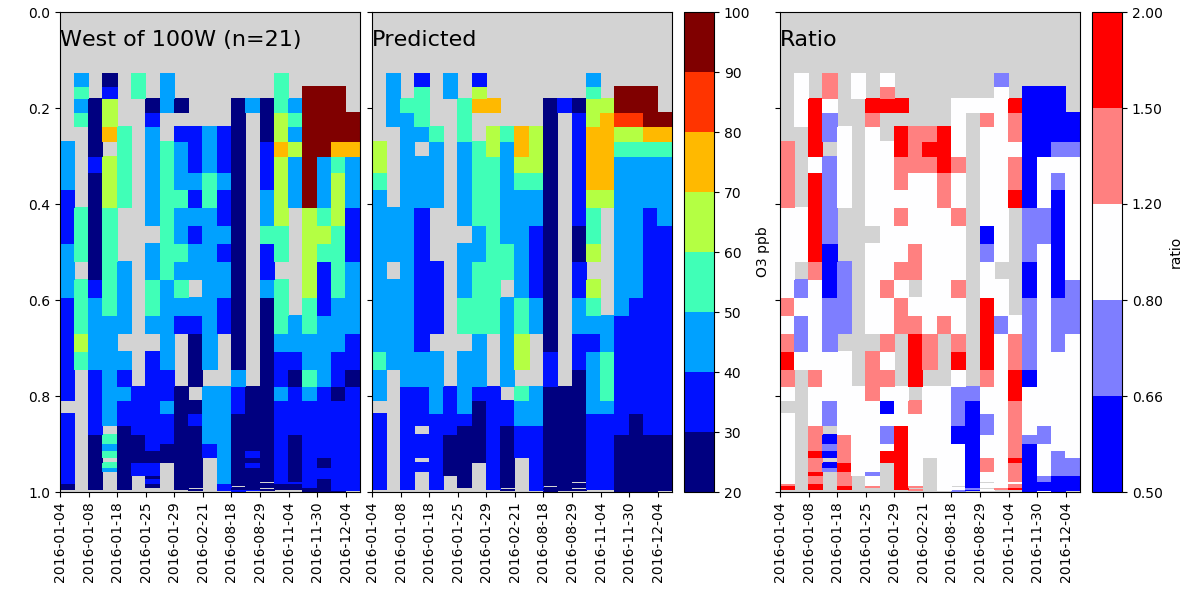 Focusing on west (Hawaii) for incoming air
Missing Mar-Jul, and Oct flights…
Captures several key features
Mixed performance
2018-10-23
CMAS
13
CASTNet Monitors: All Year
CASTNet monitors are not all rural, but they are frequently used as a proxy. Here we evaluate hourly ozone.
15LST has an r=0.67
Performance at these monitors is within ±7.5 ppb at most monitors.
There is a west-east bias divide
2018-10-23
CMAS
14
[Speaker Notes: CASTNet monitors are not all rural, but they are frequently used as a proxy]
CASTNet Diurnal Performance
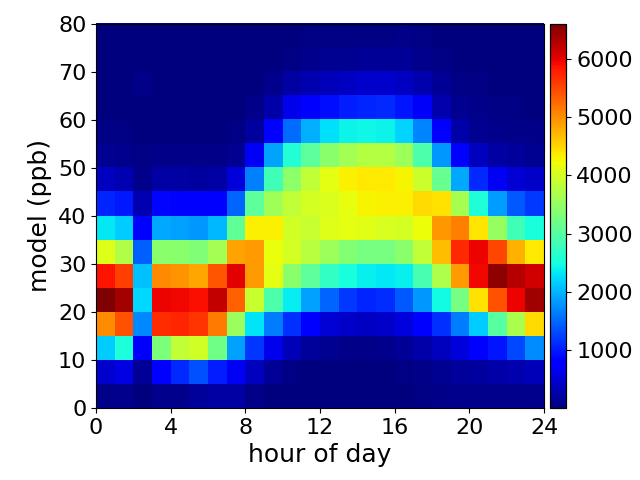 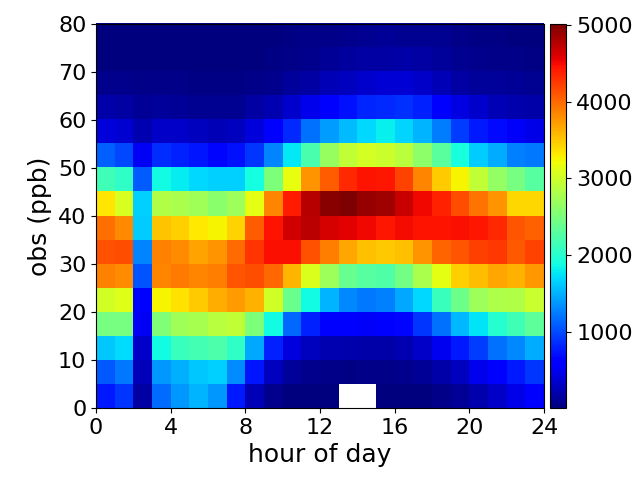 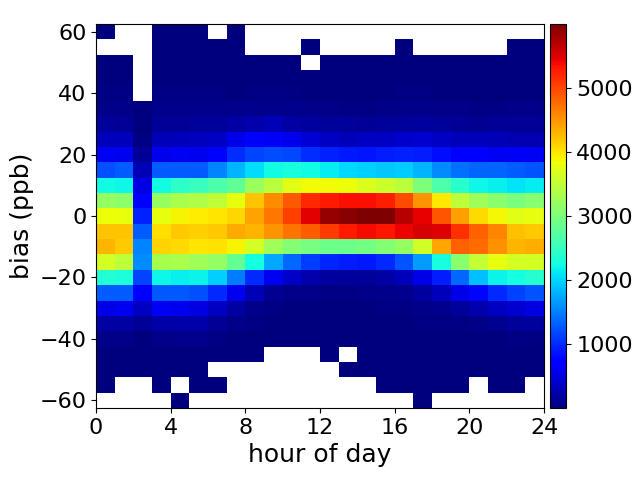 Mod
Obs
Bias
Monitor-Hours
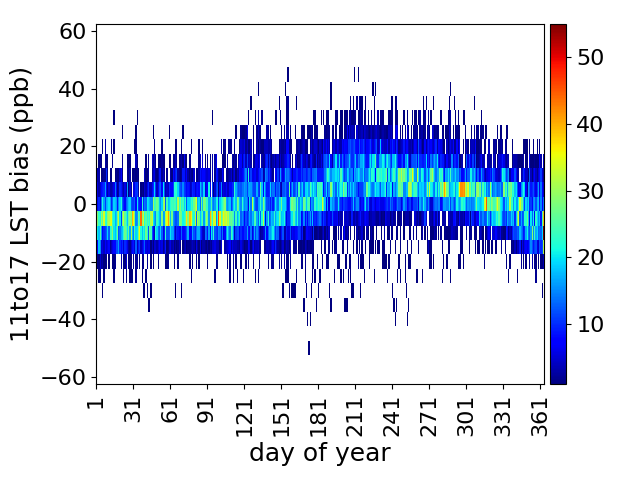 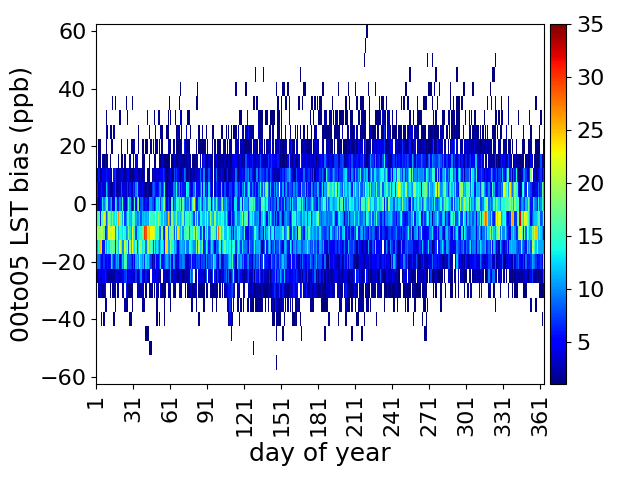 Bias 00-05LST
Bias 11-17LST
Plots show count of monitor-days with bias as a function of hour of day or day of year
Hour of day all year
0-5LST over the year
11-17LST over the year
Monitor-Days
Monitor-Days
2018-10-23
CMAS
15
[Speaker Notes: Monitor-Hours]
Summary
Compares well to sondes in the mid troposphere
appears to have a near tropopause low-bias
low bias northward of 50 degrees Dec-May
performing similarly to GEOS-Chem used for the 2011 platform
Routine aircraft measurements show mixed results.
Performs best in JJA compared to CASTNet
Most data is within 10 ppb of observations
Clear West-East bias gradient
TOAR evaluation suggests similar results with better performance at rural than urban monitors
Compared to current test of GEOS-Chem v11-02* were less biased.
H-CMAQ was low-biased while GC was high-biased compared to sondes
Testing GC version (v12.0.1), considering meteorology
*w/FINN fires and 2016 lightning
2018-10-23
CMAS
16
Next Steps
Provide boundary conditions for regional scale modeling.
Continue to evaluate, particularly for aerosols.
Estimate Ozone contributions from
Natural (global) sources
Anthropogenic
International sources
Domestic sources
2018-10-23
CMAS
17
Appendix
2018-10-23
CMAS
18
CASTNet Monitors: Spring
Spring (MAM) has a low-bias
15LST r=0.63
Majority of monitors within ±7.5 ppb
The west-east gradient is less strong than for the whole year
2018-10-23
CMAS
19
CASTNet Monitors: Summer
Summer (JJA) 
15LST has an r=0.66
Majority of monitors within ±7.5 ppb.
The west-east bias gradient is most strongly present in the summer.
2018-10-23
CMAS
20